ГИС АО «НАВИГАТОР» 
дополнительного образования детей 
Богучанского района
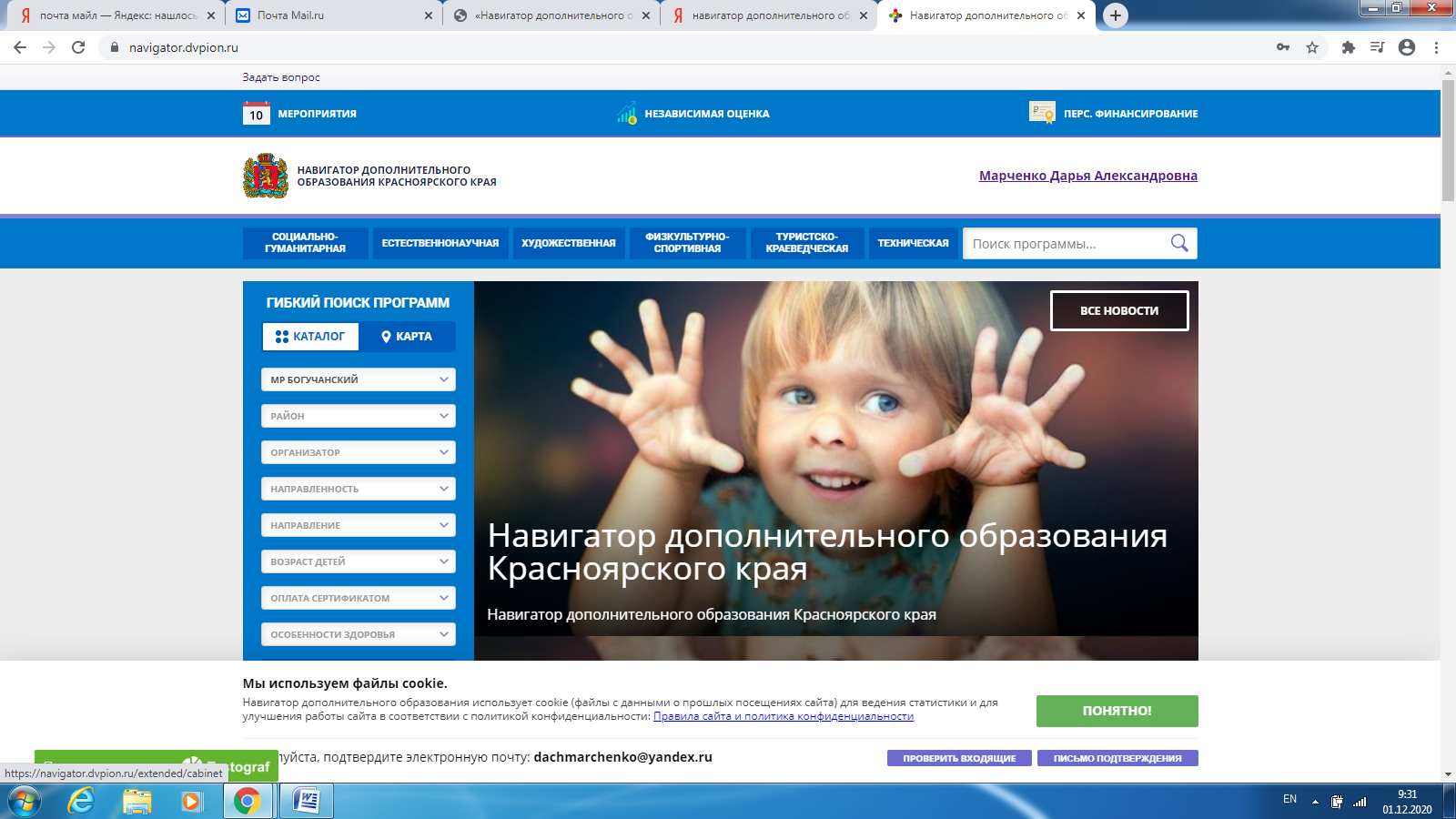 Для чего нужен Навигатор дополнительного образования?
Одним из механизмов реализации Концепции развития дополнительного образования детей является федеральный проект «Успех каждого ребенка» национального проекта «Образование», ключевой задачей которого является обеспечение к 2024 году охвата до 80% детей программами дополнительного образования, в том числе с использованием дистанционных технологий.


	Навигатор дополнительного образования позволяет рассмотреть возможность ребенку заниматься дополнительным образованием не только в детском саду или школе, но и в других организациях: учреждениях дополнительного образования, спортивных организациях, частных организациях, реализующие программы дополнительного образования.
Навигатор для родителей
Региональный навигатор дополнительного образования детей Красноярского края - общедоступный информационный портал, позволяющий семьям выбирать дополнительные общеобразовательные программы, программы спортивной подготовки, соответствующие запросам, уровню подготовки и способностям детей с различными образовательными потребностями, возможностями. 
В нем представлена единая база образовательным программ различной направленности, программ спортивной подготовки для детей от 5 до 18 лет.
С помощью Навигатора можно выбрать и отправить заявку на любую программу  дополнительного образования детей, представленную в базе.
Нормативно-правовая база ПФДО
Министерство образования Красноярского края в целях обеспечения доступного и качественного дополнительного образования детей  в рамках реализации федерального проекта  «Образование» организует деятельность по внедрению на территории Красноярского края  в 2020 г. целевой модели дополнительного образования детей.
Целевая модель ДОД утверждена приказом Министерства Просвещения России от 03.09.2019 № 467 
C 1 сентября 2020 г.персонифицированное финансирование дополнительного образования детей( ПФДОД) введено в 50% регионах края, с 1 сентября 2021 г. ПФДОД будет введён в 100% регионах и во всех общеобразовательных организациях края, реализующих программы дополнительного образования.
Нормативно-правовая база ПФДО
Распоряжение  Правительства Красноярского края от 18.09.2 г. № 670-р  «О внедрении системы персонифицированного финансирования дополнительного образования детей в Красноярском крае»
 Приказ Министерства образования Красноярского края  от 23.09.2020 №434-11-05 «Об утверждении Правил персонифицированного финансирования дополнительного образования детей в Красноярском крае»
Постановление администрации Богучанского района от 15.10.2020 № 1032-п «Об утверждении Правил персонифицированного финансирования дополнительного образования детей в Богучанском районе»

В 2020 году номинальная стоимость Сертификата- 4800 рублей.
В 2021 году номинальная стоимость Сертификата- 15240 рублей.
Персонифицированное финансирование
ПФДО — это новая схема финансирования дополнительного образования. Система призвана предоставить детям возможность используя бюджетные средства обучаться бесплатно в любой организации.
Персонифицированное финансирование предполагает определение и закрепление за ребенком денежных средств в объеме необходимом и достаточном для оплаты выбираемого им или его родителями дополнительного образования с последующей передачей средств в организацию дополнительного образования или индивидуальному предпринимателю.
Что такое сертификат ПФДО?
Сертификат дополнительного образования – это официальное подтверждение возможности ребенка обучаться в кружках и секциях дополнительного образования за счет средств государства. Сам сертификат не материален и важным является лишь то, что ребенок внесен в специальный реестр. Нахождение ребенка в реестре является сигналом для государства, что надо платить за его образование. То есть сертификат – это, по сути, инструмент реализации «права» детей на получение бесплатного образования.
Что дает сертификат дополнительного образования и как его использовать?
Сертификат дополнительного образования используется родителями для того, чтобы выбирать и записываться в кружки и секции, предлагаемые разнообразными организациями и даже индивидуальными предпринимателями, без затрат со стороны семейного бюджета или с незначительной доплатой. Любой сертификат может использоваться для записи на обучение по любой программе, включенной в общерегиональный навигатор.
Переходит ли сумма сертификата персфинансирования на следующий год?
По желанию родителя, на сертификат дополнительного образования зачисляется денежная сумма, установленная органом местного самоуправления. Данная сумма зачисляется на сертификат ежегодно исключительно на внешкольное образование ребенка (дополнительные общеразвивающие программы, которые оплачиваются  с помощью сертификата). Остаток средств на сертификате на следующий год не переносится.
Как и где можно использовать сертификат?
Использовать сертификат можно будет в любом учреждении на территории края, имеющем лицензию на дополнительное образование детей. То есть программа не привязана к району, если вам удобно ездить из района в город, или дистанционно заниматься из одного района в другом. Главное, чтобы само учреждение и его кружки и секции были в специальных реестрах. На сайте Навигатора вы это сможете легко увидеть, отобрав все программы с «оплатой сертификатом». В Навигаторе или непосредственно в учреждении можно будет записаться на выбранную программу, система сформирует договор и сертификат начнет работу.
Как пользоваться Навигатором (зарегистрироваться, выбрать и записаться на курс)?
На базе МБОУ ДОД «Центр роста» с.Богучаны  создан МОЦ,
   муниципальный опорный центр дополнительного образования детей 
Контактная информация:
электронная почта: moc.do@mail.ru
8(39162) 21-852 - Скурихина Людмила Николаевна, заведующий отделом;
8(39162) 21-852 -Филиппова Полина Владимировна, педагог организатор

Если у вас возникли проблемы ,  вам помогут  сотрудники вашего образовательного учреждения и подготовленные нами инструкции для родителей:
 Сайт МБОУ ДОД «Центр роста» http://cdodboguchany.gbu.su/
Раздел МОЦ – информация для родителей